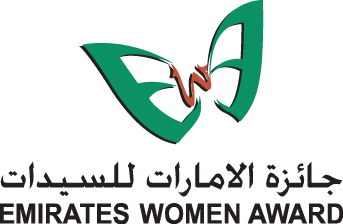 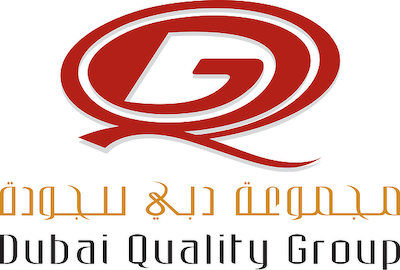 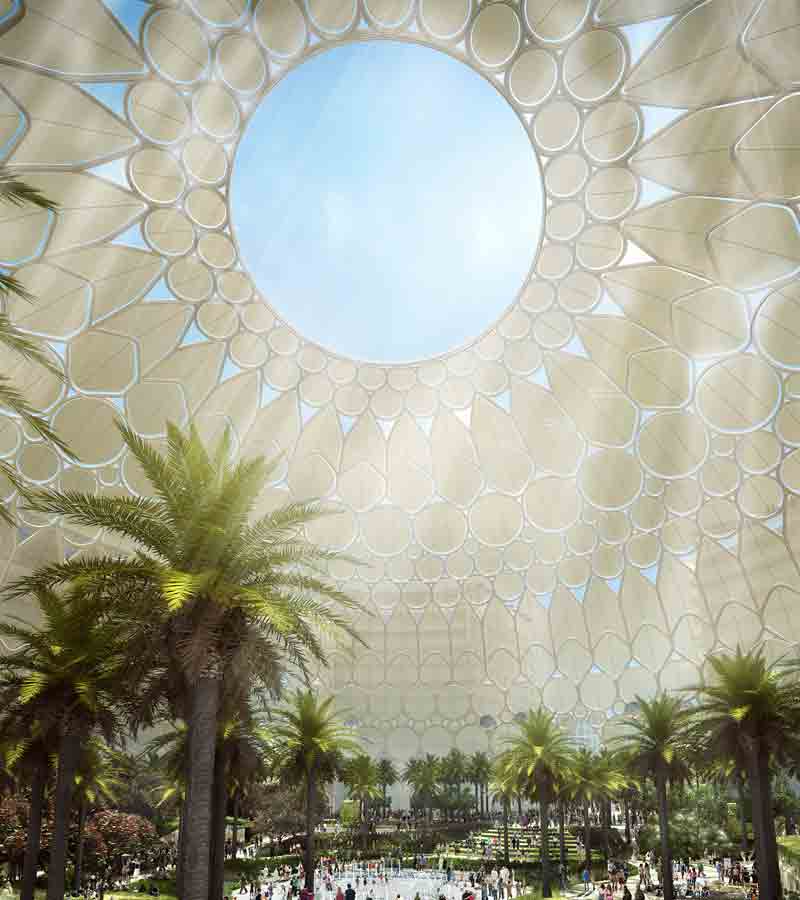 The Women Empowerment Organization Award



Emirates Women Award 19th Cycle 


Submission Form 2023
Copyright       Emirates Women Award (2003 – 2023) www.ewa.ae All Rights Reserved
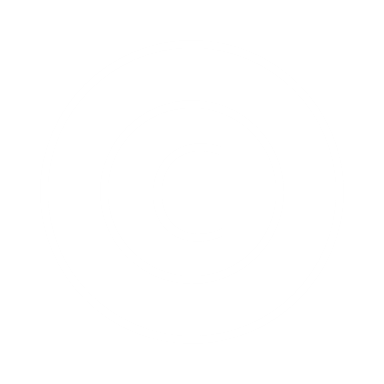 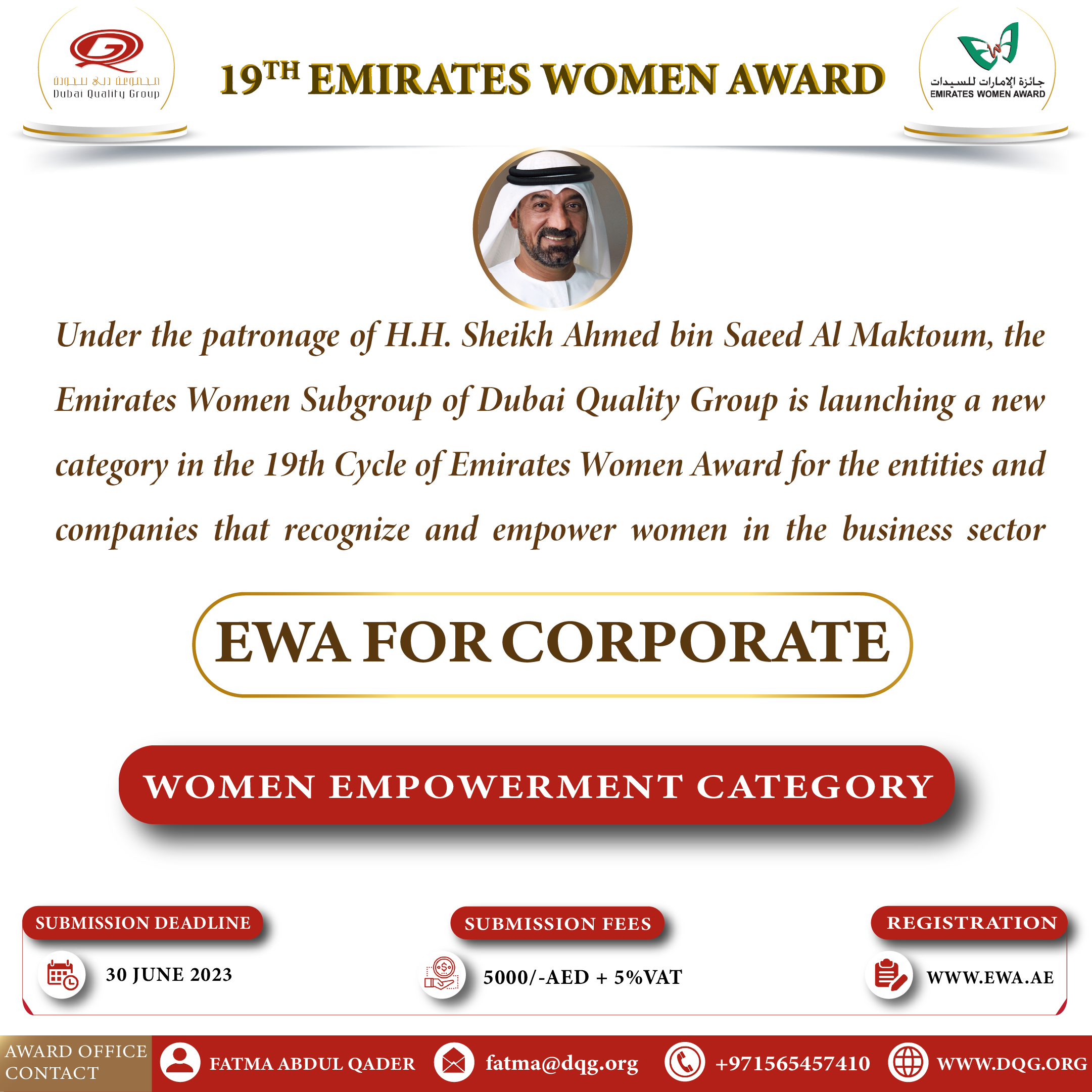 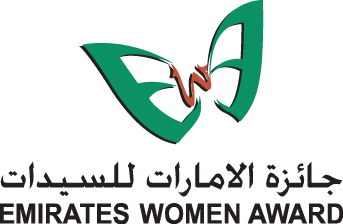 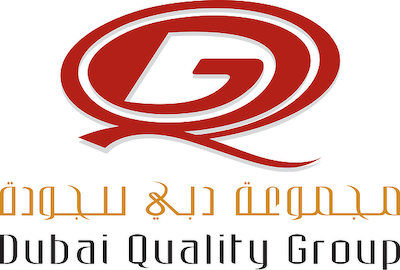 10
Copyright    Emirates Women Award (2003 – 2023) All Rights Reserved
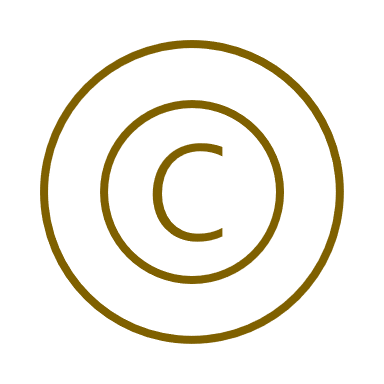 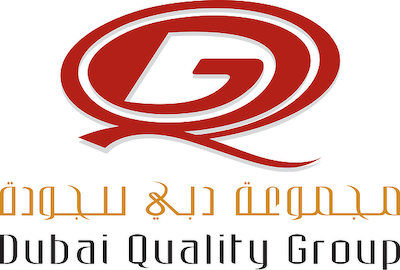 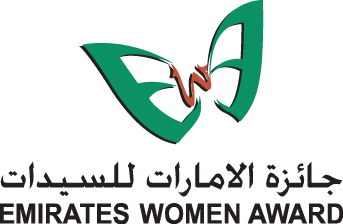 Application Form
I declare that the information given on this form is correct to the best of my knowledge
Attachment
Trade Licence
The Women Empowerment Organization Award
Description
Eligibility
The Women Empowerment Organization Award is an honor bestowed upon organizations that have made significant contributions towards empowering women in their workplace and beyond. This award recognizes organizations that prioritize diversity, equity, and inclusion in their operations and promote gender equality in their culture, policies, and practices. Through this award, we aim to recognize and celebrate organizations that go above and beyond to support, encourage, and empower women in all aspects of their work and personal lives.
•	The organization must be legally registered and based in the United Arab Emirates.
•	This award is open to any organization, regardless of size or industry, that
       demonstrates a commitment to women's empowerment.
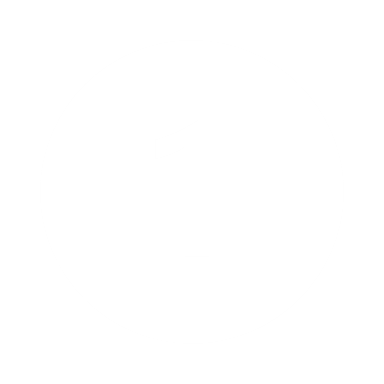 Leadership Commitment and Flexibility
Criteria
This criterion evaluates the commitment of the organization's leadership to supporting women's advancement, and offering benefits that improve women's day-to-day work experience. The organization must demonstrate that its leadership team is committed to creating a workplace culture that empowers women, embraces flexibility, and engages in work-life balance initiatives.

Examples of Performance measures:

The percentage of women in leadership positions.
The extent to which the organization's leadership supports gender equality initiatives.
Availability of child care benefits, extended maternity leave, remote and hybrid work environment options, etc.
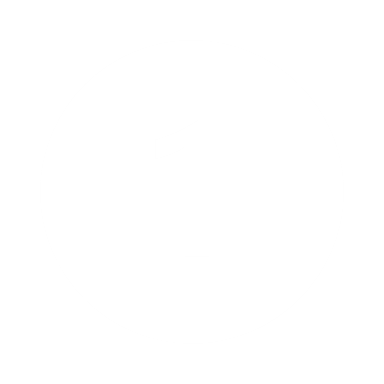 Please limit your answer up to 500 words only:
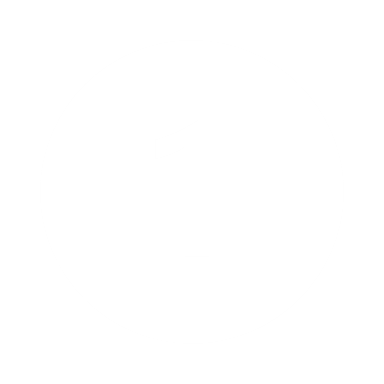 To continue the answer up to 500 words only:
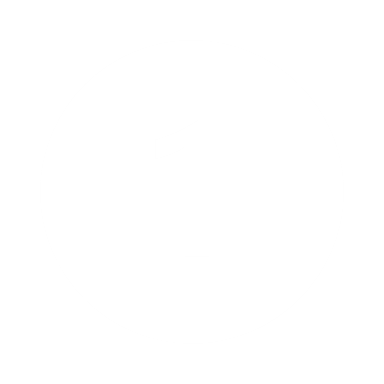 Evidence & Supporting Documents – ( Photos / Videos attachments Maximum 8)
Evidance Number 03
Evidance Number 01
Evidance Number 04
Evidance Number 02
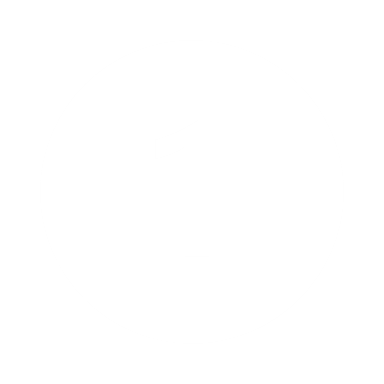 More Evidence & Supporting Documents ( if any)
Evidance Number 07
Evidance Number 05
Evidance Number 08
Evidance Number 06
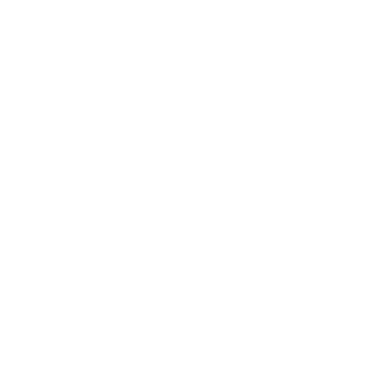 Commitment to Gender Equality:
Criteria
This criterion evaluates the degree to which an organization has established a workplace culture that values diversity and equity. The organization must demonstrate that they provide equal opportunities, fair compensation, and a safe and inclusive work environment to all employees, regardless of gender.
Examples of Performance measures:
The ratio of female to male employees in each job level.
The gender pay gap between female and male employees in similar roles.
The number of complaints related to gender discrimination or harassment
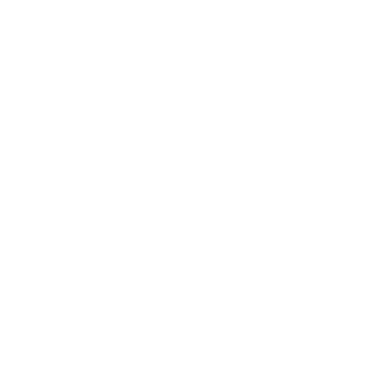 Please limit your answer up to 500 words only:
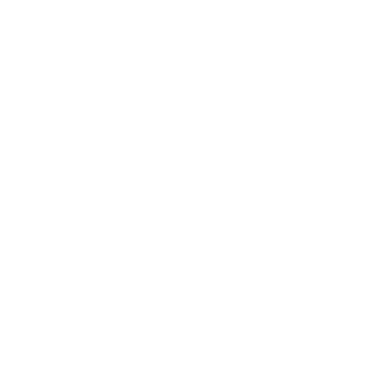 To continue the answer up to 500 words only:
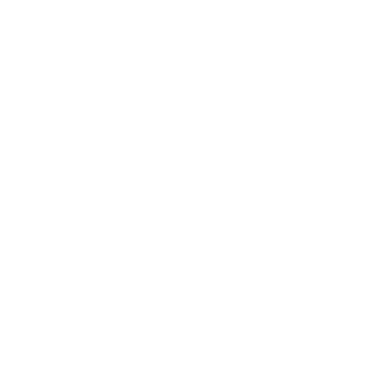 Evidence & supporting Documents – (Photos / Videos attachments Maximum 8)
Evidance Number 03
Evidance Number 01
Evidance Number 04
Evidance Number 02
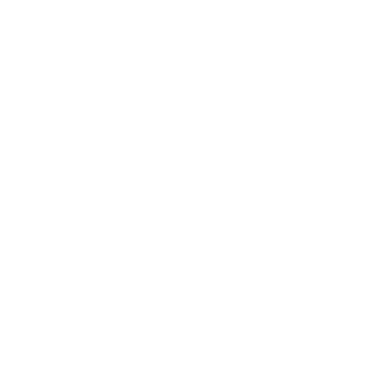 More Evidence & Supporting Documents ( if any)
Evidance Number 07
Evidance Number 05
Evidance Number 08
Evidance Number 06
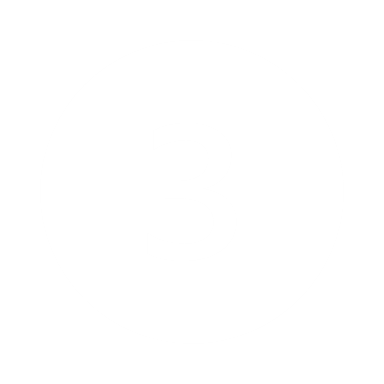 Women’s Development and Advancement
Criteria
This criterion evaluates the extent to which an organization provides opportunities for women's development and advancement. The organization must demonstrate that they prioritize the development of female employees and provide opportunities for advancement to positions of leadership and influence.

Examples of Performance measures:

The percentage of women who receive promotions.
The availability of development programs targeted towards women.
The percentage of female employees who participate in mentoring or coaching programs.
The average time it takes for women to be promoted to the next job level.
The retention rate of female employees compared to male employees.
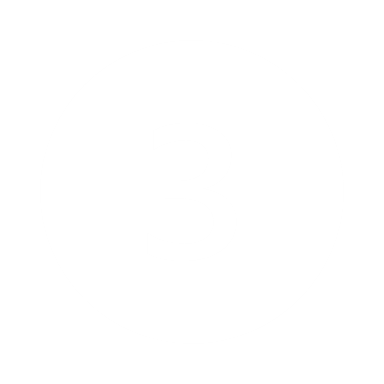 Please limit your answer up to 500 words only:
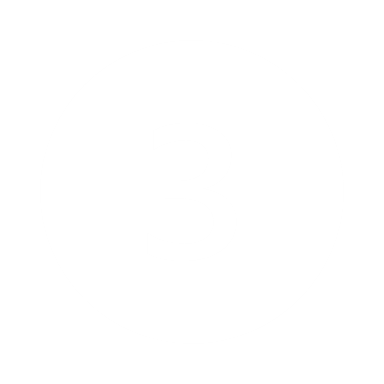 To continue the answer up to 500 words only:
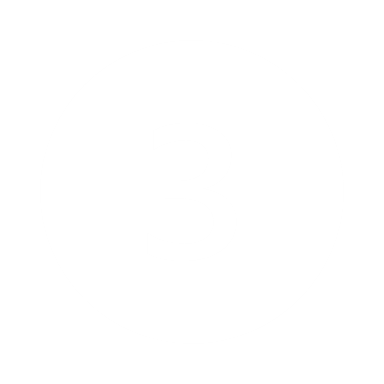 Evidence & supporting Documents – (Photos / Videos attachments Maximum 8)
Evidance Number 03
Evidance Number 01
Evidance Number 04
Evidance Number 02
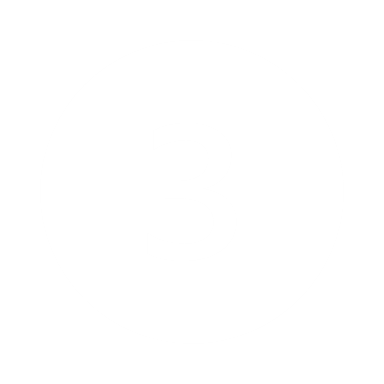 More Evidence & Supporting Documents ( if any)
Evidance Number 07
Evidance Number 05
Evidance Number 08
Evidance Number 06
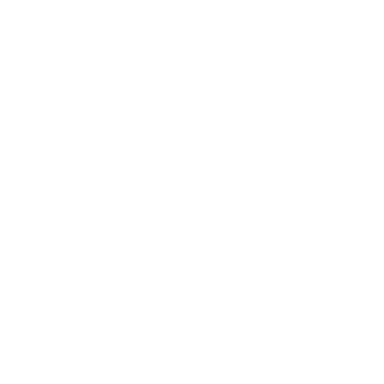 Impact on Society
This criterion evaluates the extent to which an organization supports women's empowerment initiatives outside of its own operations. The organization must demonstrate that they support and contribute to initiatives aimed at empowering women in their community and beyond.

Examples of Performance measures:

The extent to which the organization is involved in women's empowerment initiatives in the community.
The amount of funding or resources allocated to support women's empowerment programs.
The impact of partnerships with local organizations that promote women's empowerment.
The number of women impacted by the organization's community involvement efforts.
The volunteer hours or donations contributed to women's empowerment initiatives.
Criteria
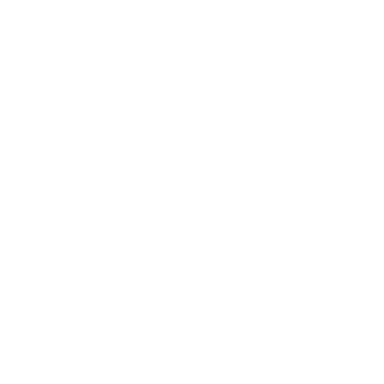 Please limit your answer up to 500 words only:
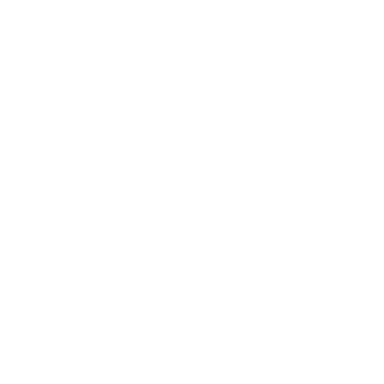 To continue the answer up to 500 words only:
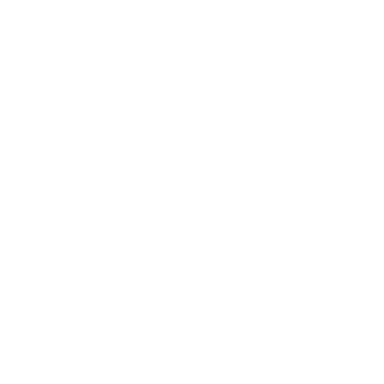 Evidence & supporting Documents – (Photos / Videos attachments Maximum 8)
Evidance Number 03
Evidance Number 01
Evidance Number 04
Evidance Number 02
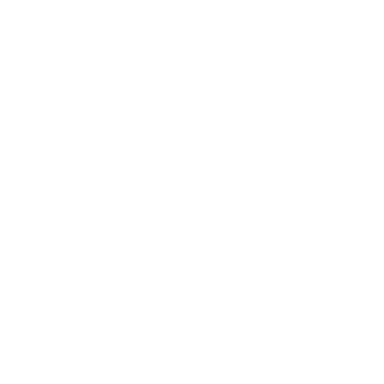 More Evidence & Supporting Documents ( if any)
Evidance Number 07
Evidance Number 05
Evidance Number 08
Evidance Number 06
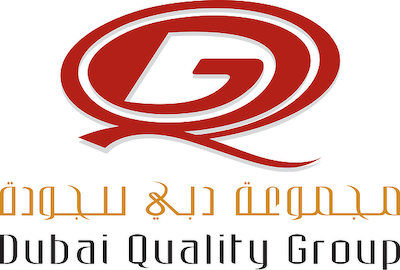 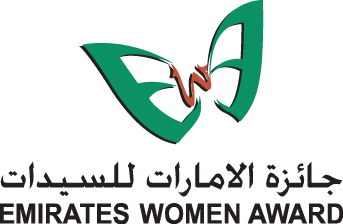 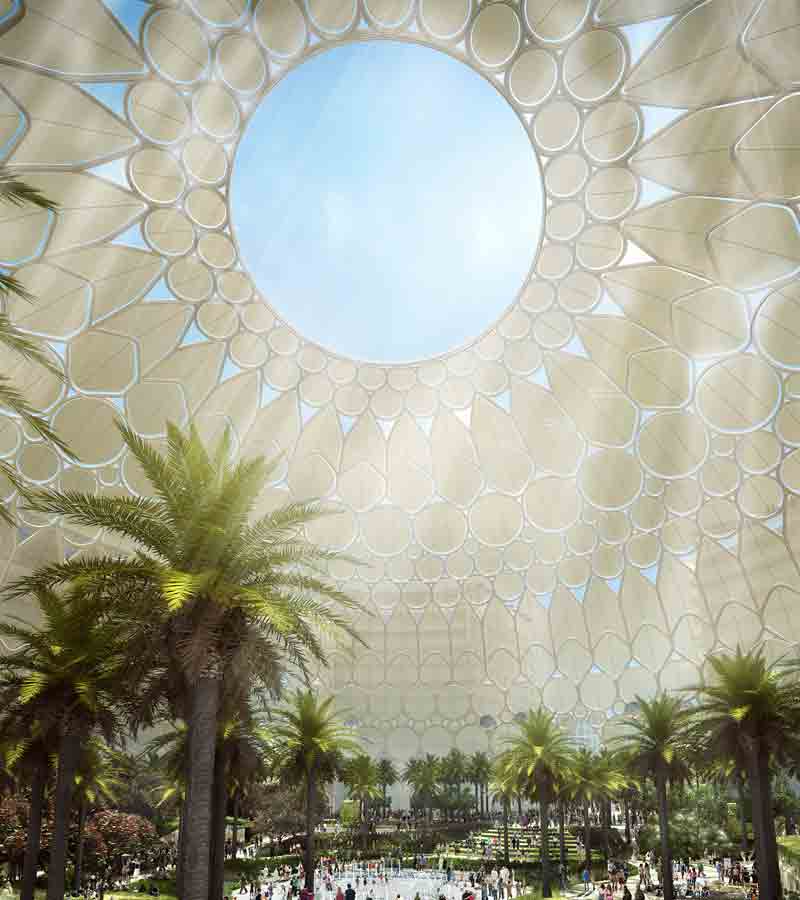 To Submit your application, click here
For Submission and Sponsorship inquiries, contact: 
Fatma Abdul Qader
 +97156 545 7410 
fatma@dqg.org
 www.dqg.org
Copyright       Emirates Women Award (2003 – 2023) All Rights Reserved
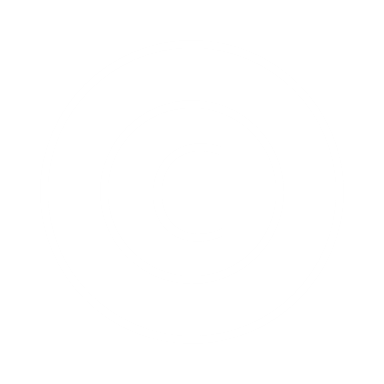